За 2019-2020 уч. год в общежитии проведена следующая воспитательная работа
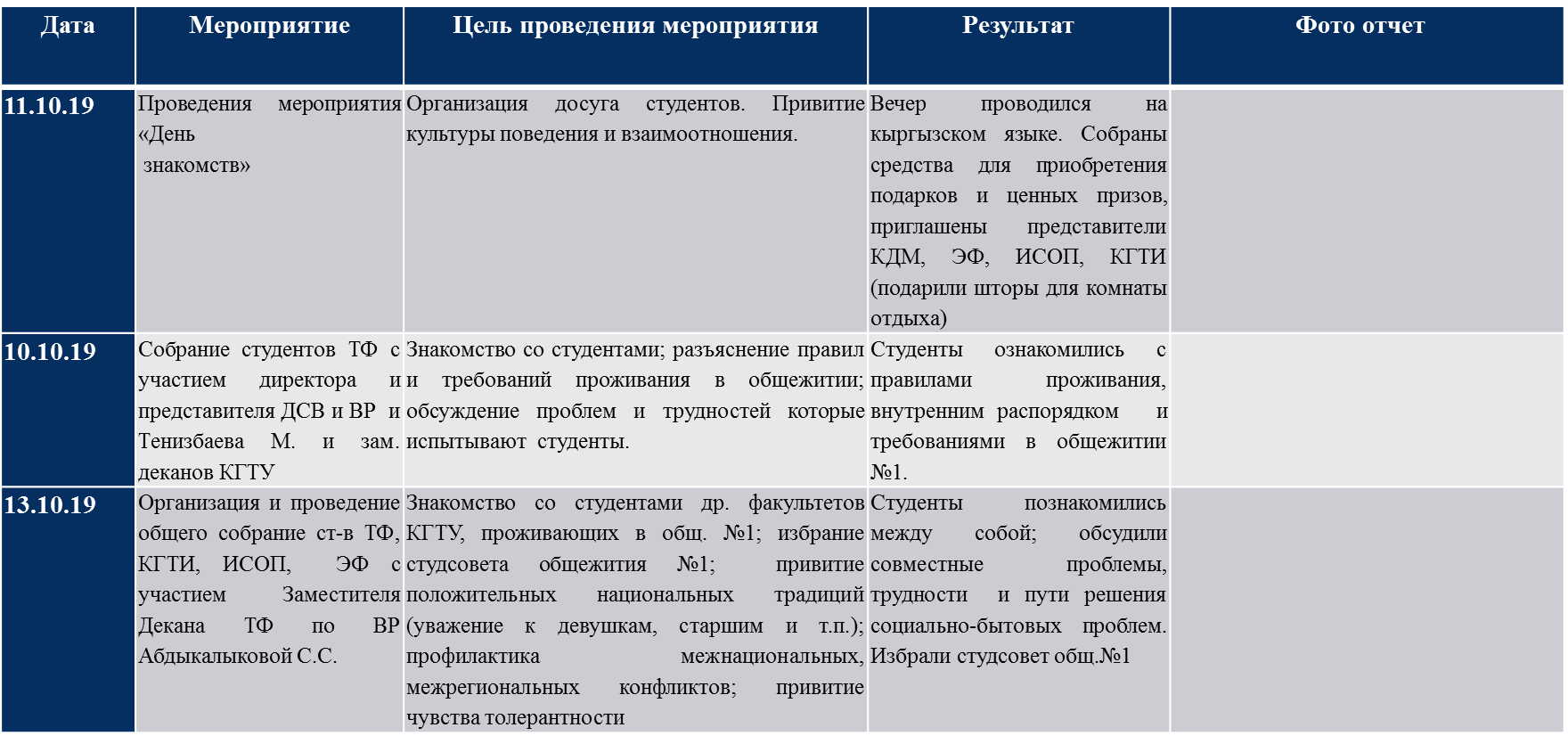 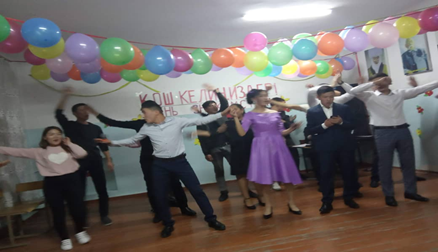 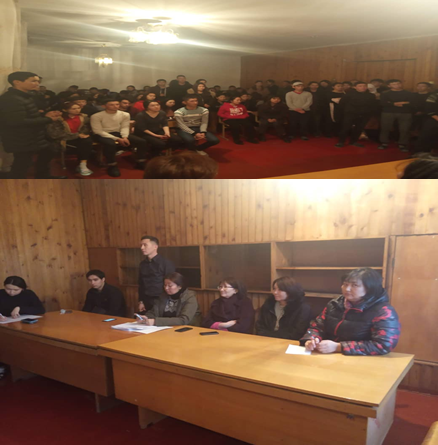 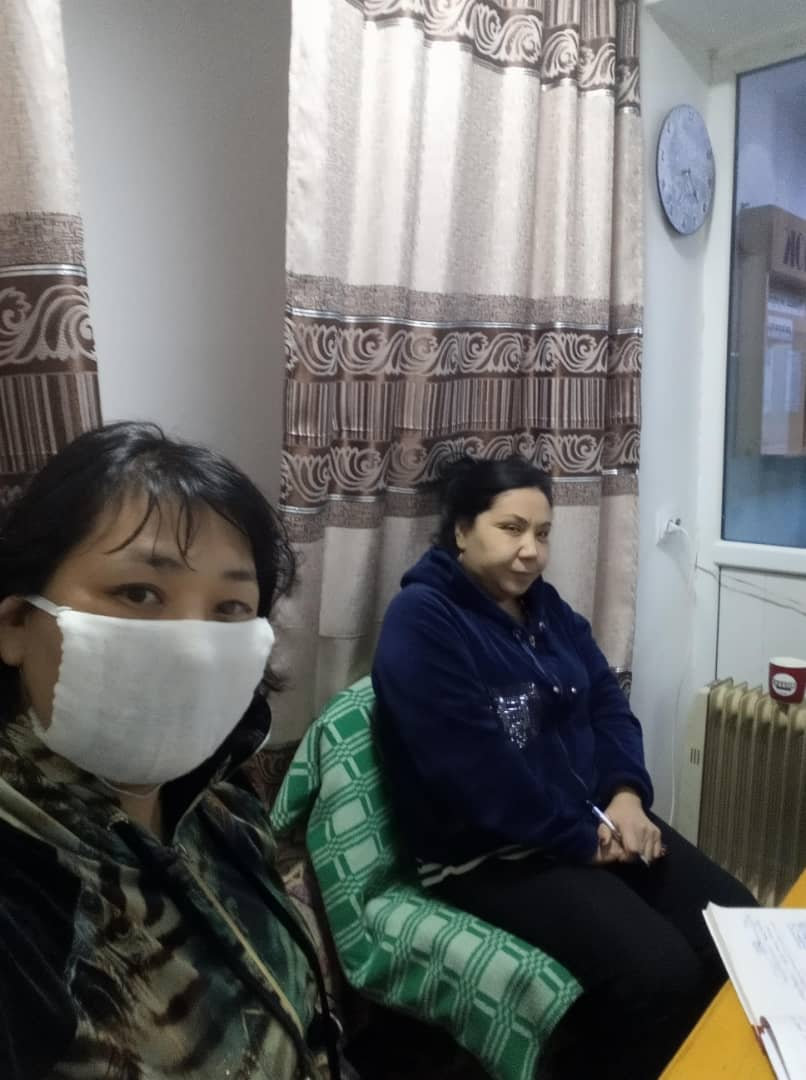 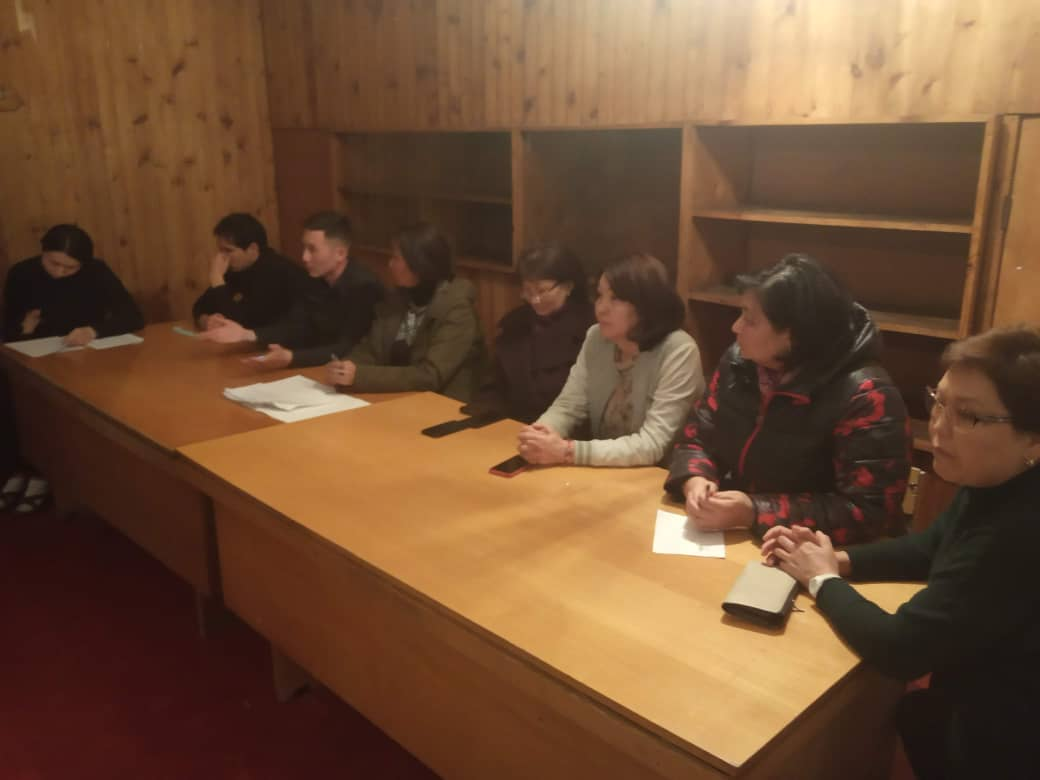 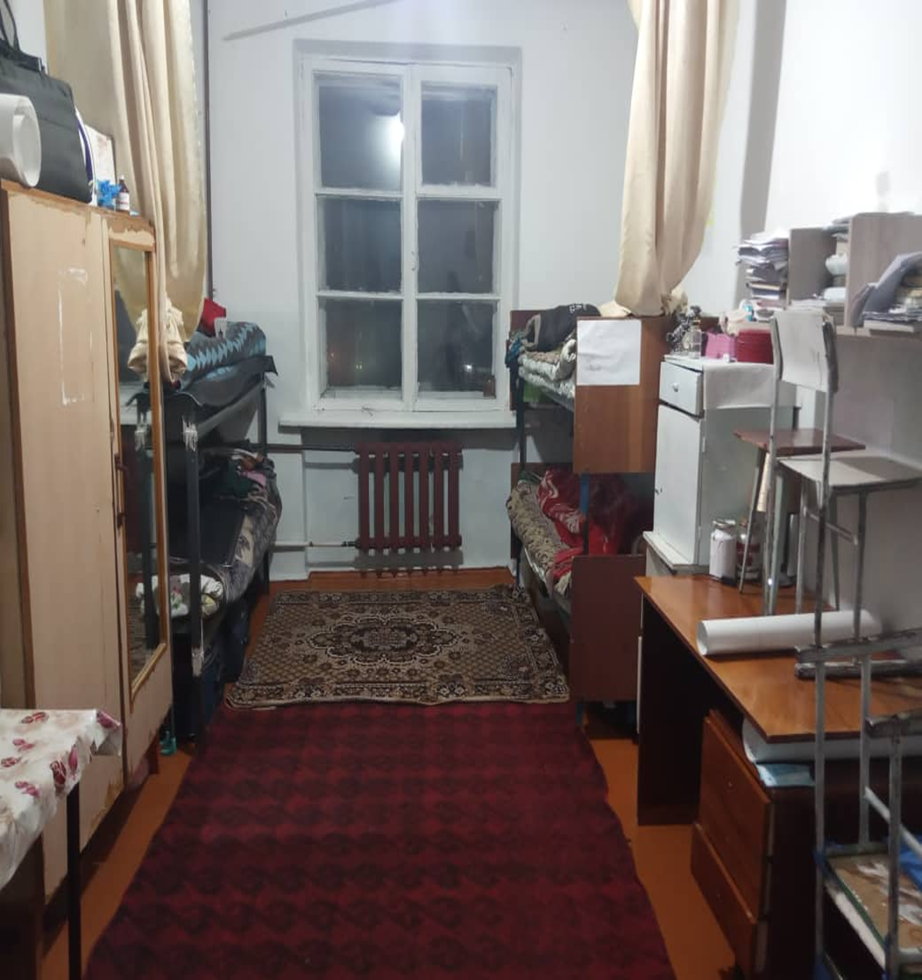 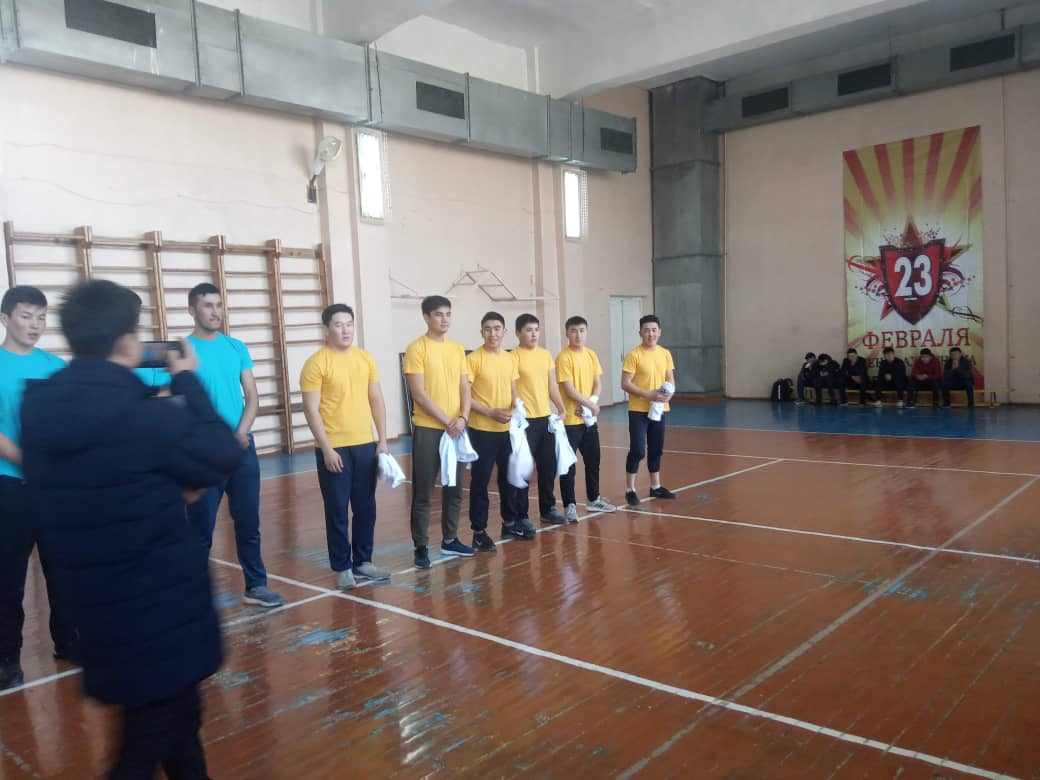 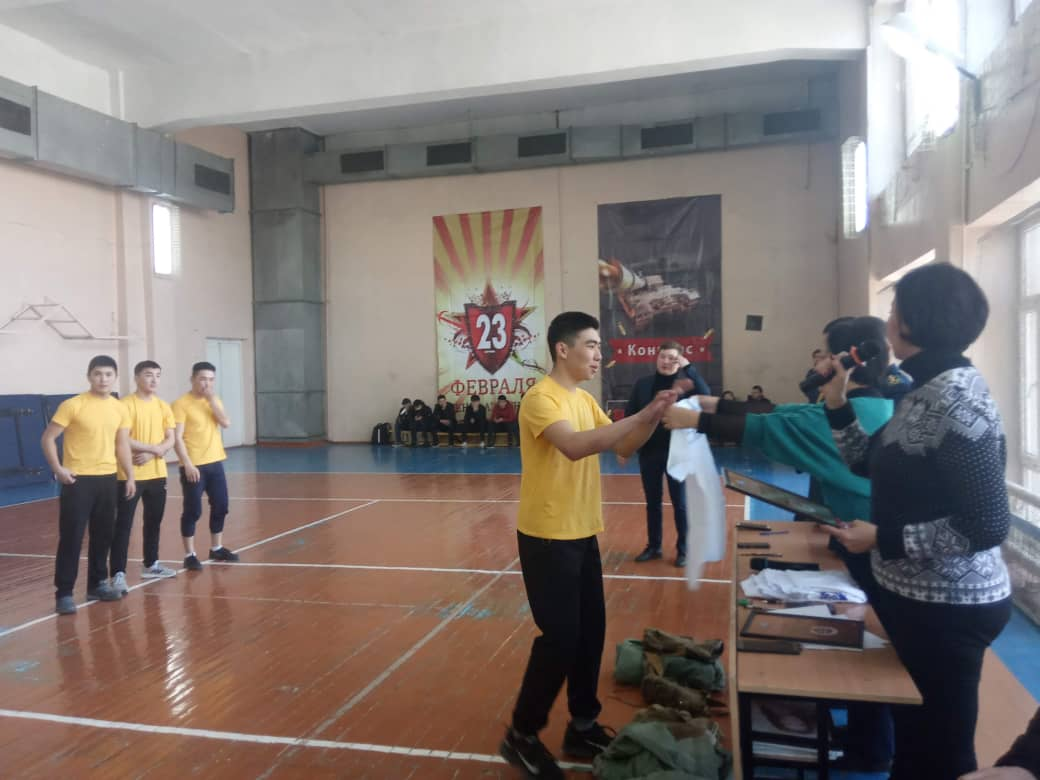